660118, Россия, г. Красноярск,
ул. Северное шоссе, 7в офис 9.
тел. : 8(800)350-1-360,
e-mail:sro@sibzsm.ru, http://sibzsm.ru/
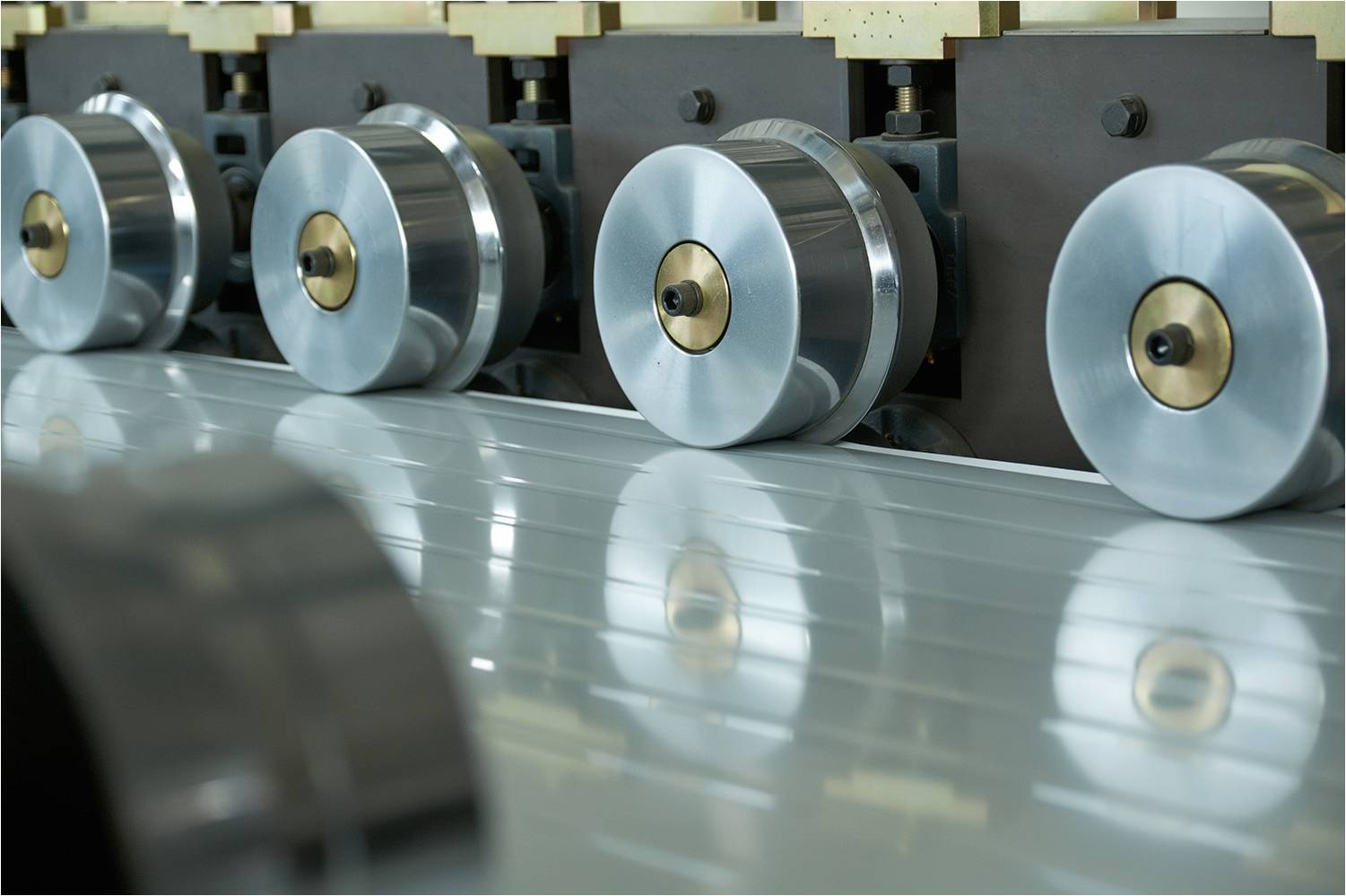 СЭНДВИЧ-ПАНЕЛИ
МЕТАЛЛОКОНСТРУКЦИИ
МОНТАЖ
О КОМПАНИИ
Миссия компании : обеспечение строительных объектов комплексными   поставками материально-технических ресурсов. 
         Наша задача – осуществить точный расчет Ваших потребностей и обеспечить Вас своевременными поставками качественных материалов, а так же предоставлять подробные консультации на всех этапах сделки до сдачи объекта в эксплуатацию.
С 2012г выполнено более 2000 проектов
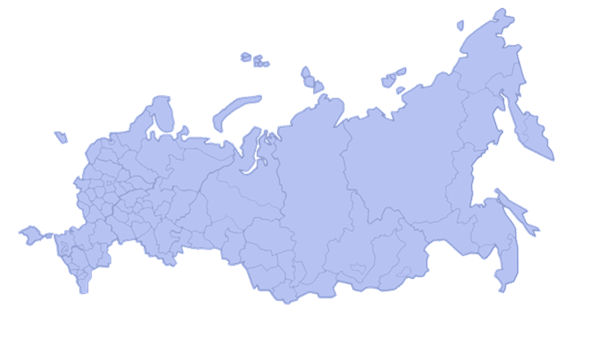 Более 900000м2 сэндвич-панелей
Более 400000т металлоконструкций
ПРОИЗВОДСТВО
ООО «СЗСМ» — это современное российское предприятие по изготовлению стеновых и кровельных сэндвич-панелей под брендом «Технопан» .  Наше предложение направлено к сегменту промышленных и индивидуальных потребителей, которые ценят качество и долговечность продуктов, а также надежность и своевременную поставку.
Сертификат ИСО 9001 – европейская культура производства;
Личный менеджер – полное сопровождение сделки на всех этапах;
Высокий уровень компетенции – качественная консультация;
Дистрибьютор 1 категории ведущих заводов строительных материалов
 – лучшая цена на  рынке.
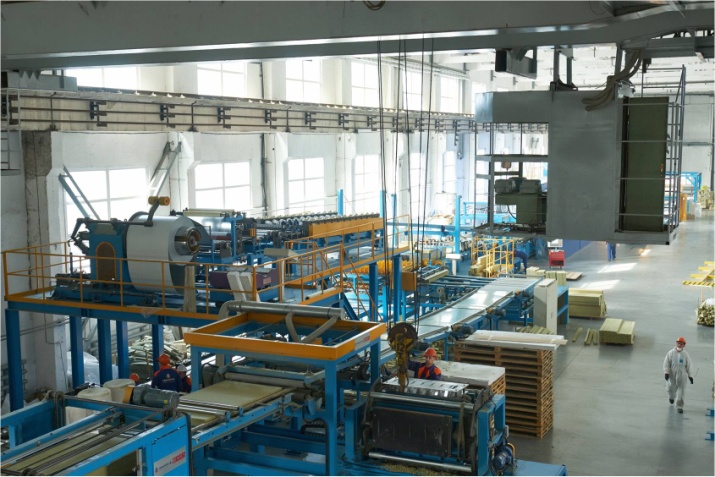 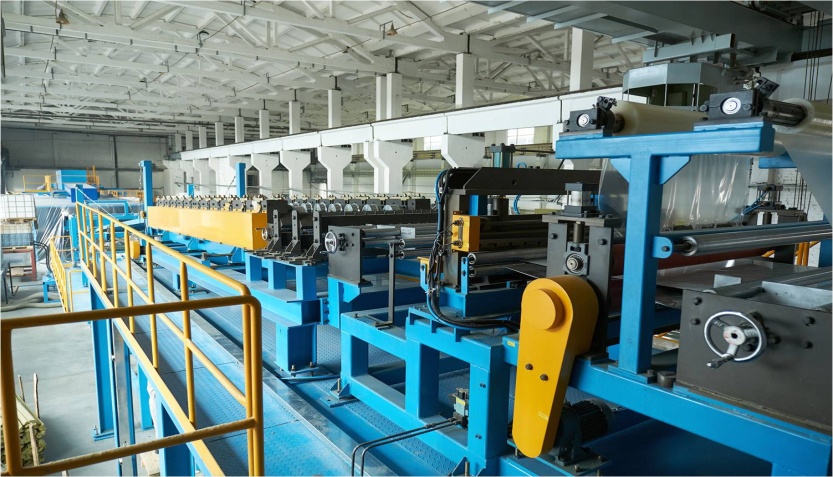 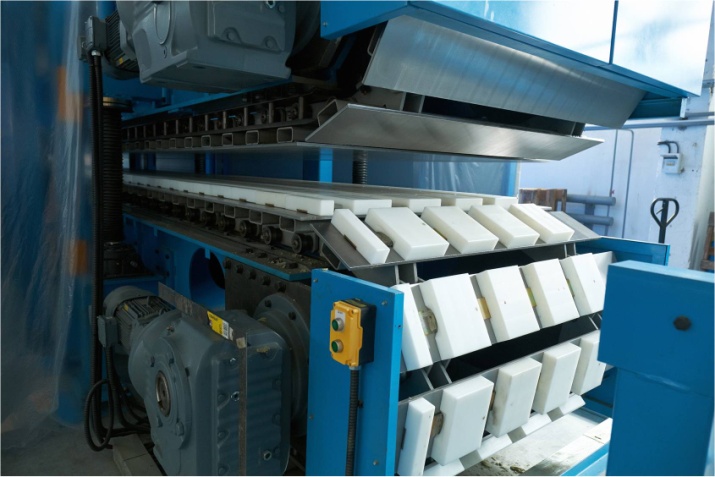 СЭНДВИЧ-ПАНЕЛИ
Сэндвич-панель  представляет собой конструкцию, выполненную из двух профилированных стальных листов, между которыми находится наполнитель.
Облицовки панелей изготавливаются из высококачественной оцинкованной стали производства ведущих российских производителей толщиной 0,5-0,7 мм с защитно-декоративным полимерным покрытием или без него.
В качестве наполнителя для сэндвич-панелей  служит: 
•пенополиуретан (ППУ), 
•пенополиизоцианурат (ПИР) 
•минераловатный утеплитель на базальтовой основе (МВУ).
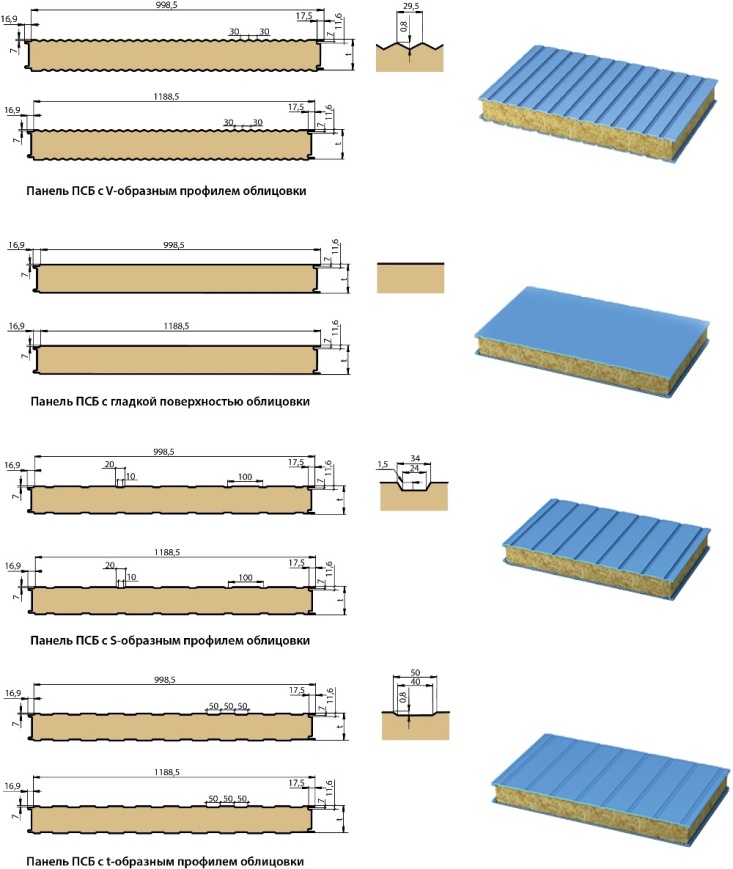 Виды покрытий: 
 Полиэфир, 
 Пластизоль, 
 Полиуретан, 
 ПВДФ
Толщина утеплителя: 50-250мм
Профилирование
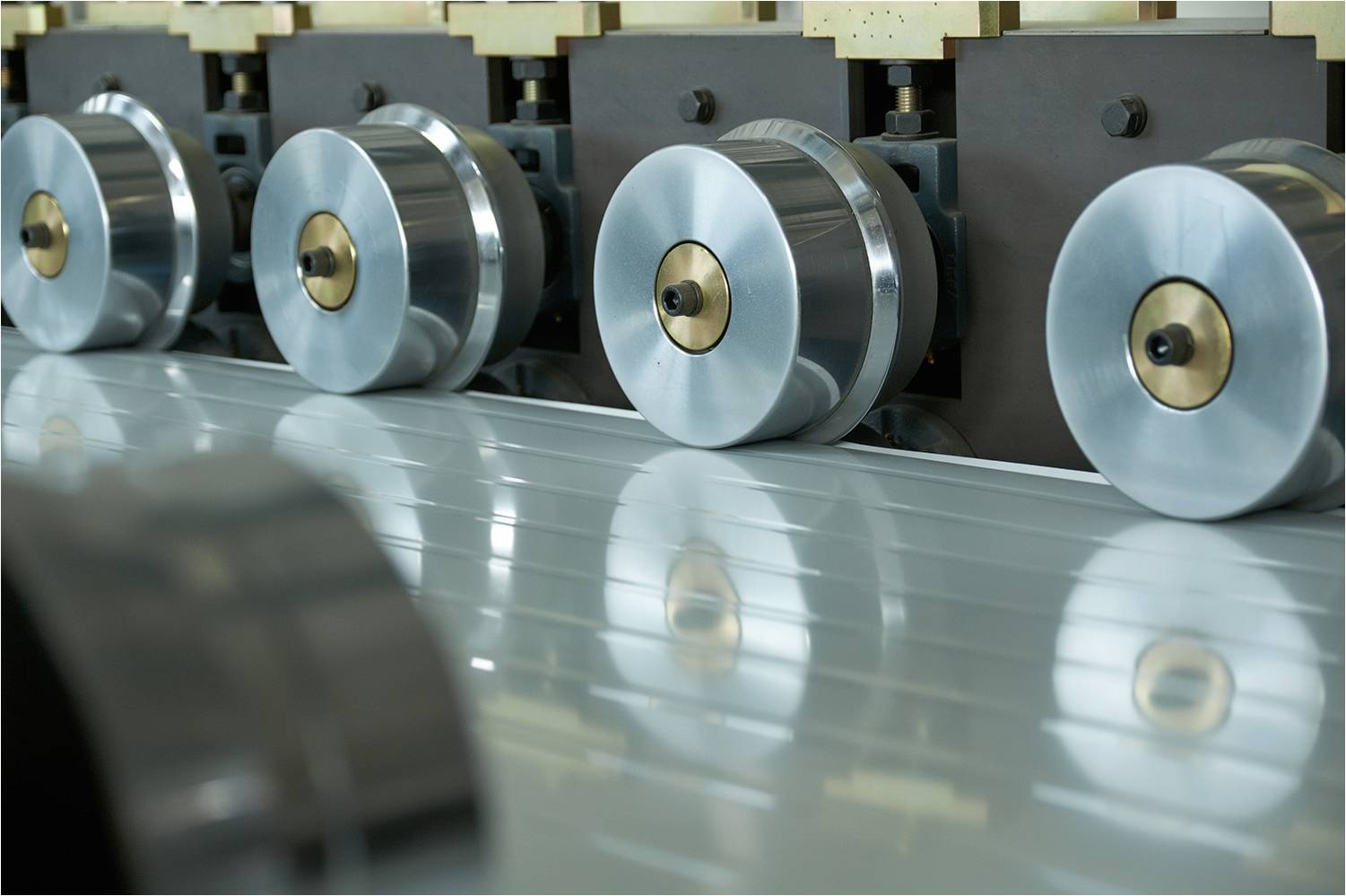 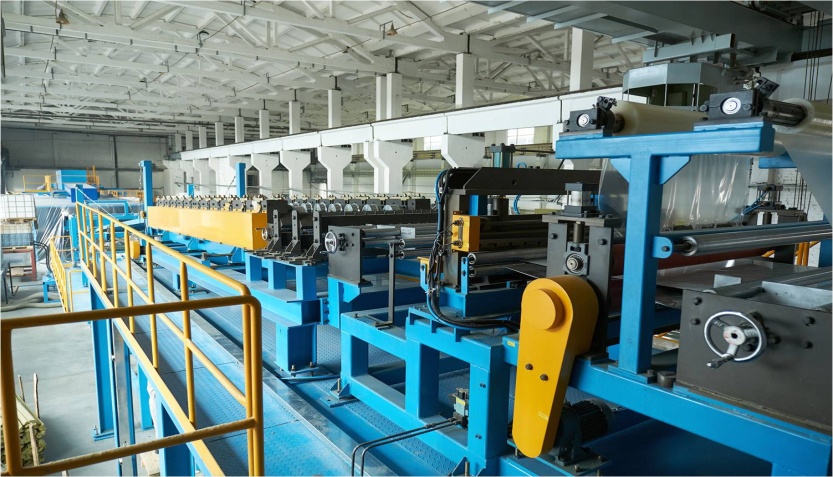 Уникальная длинна участка профилирования и формирования замка, составляет 9 метров, что позволяет сформировать идеальный замок, минимизируя коэффициенты линейного расширения
Профилирование
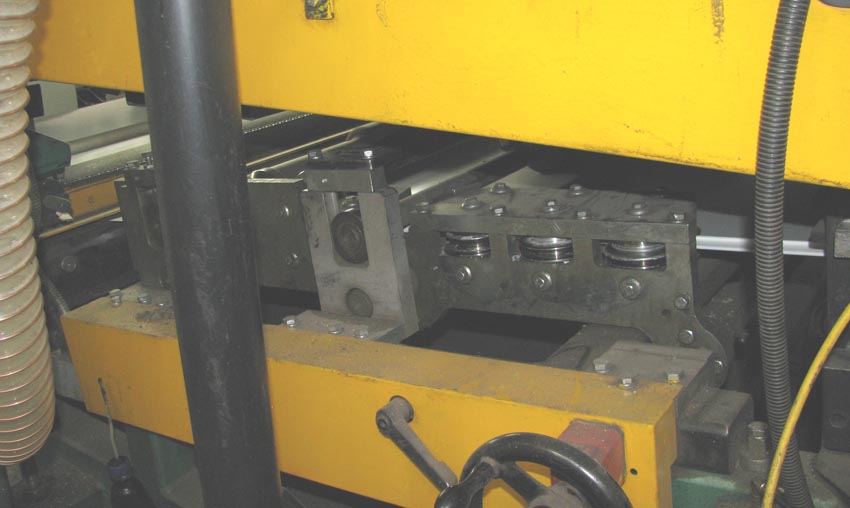 Линия эконом класса, участок профилирования 1,2м
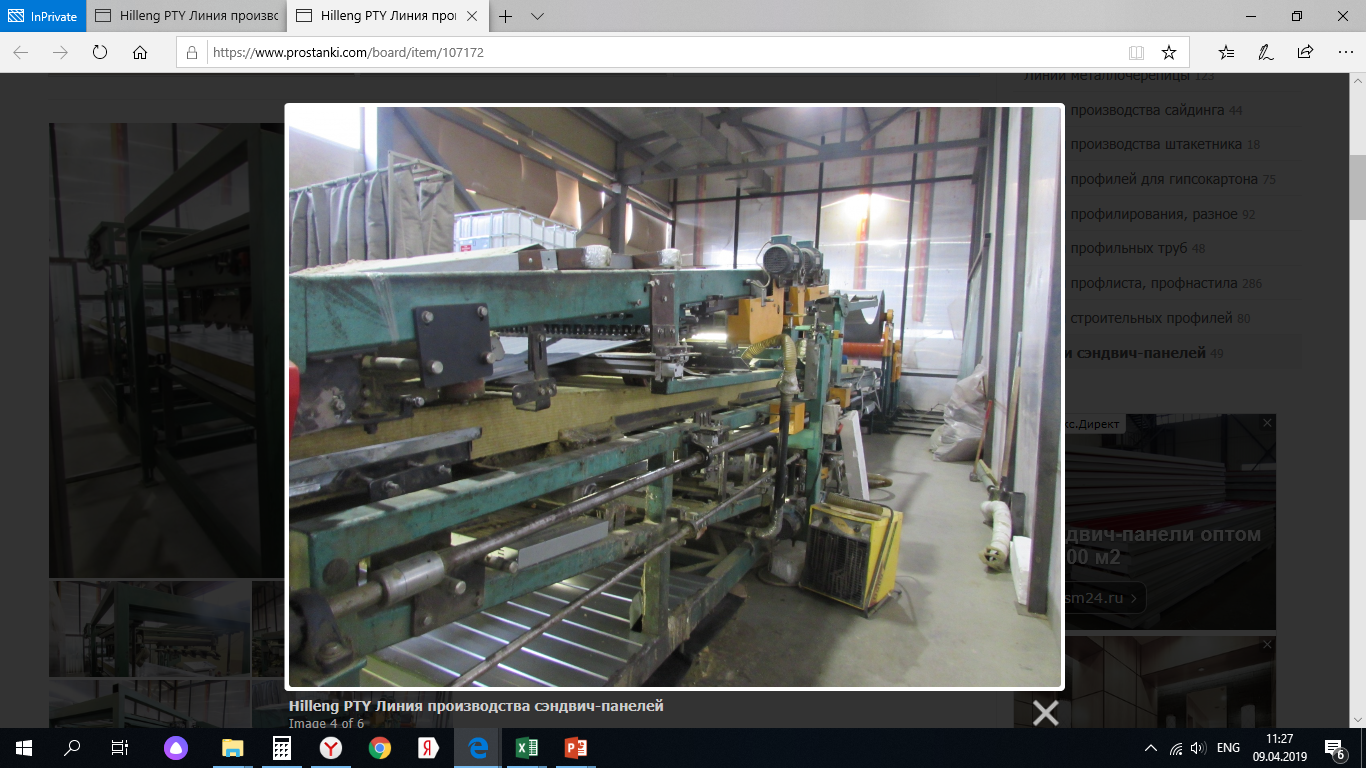 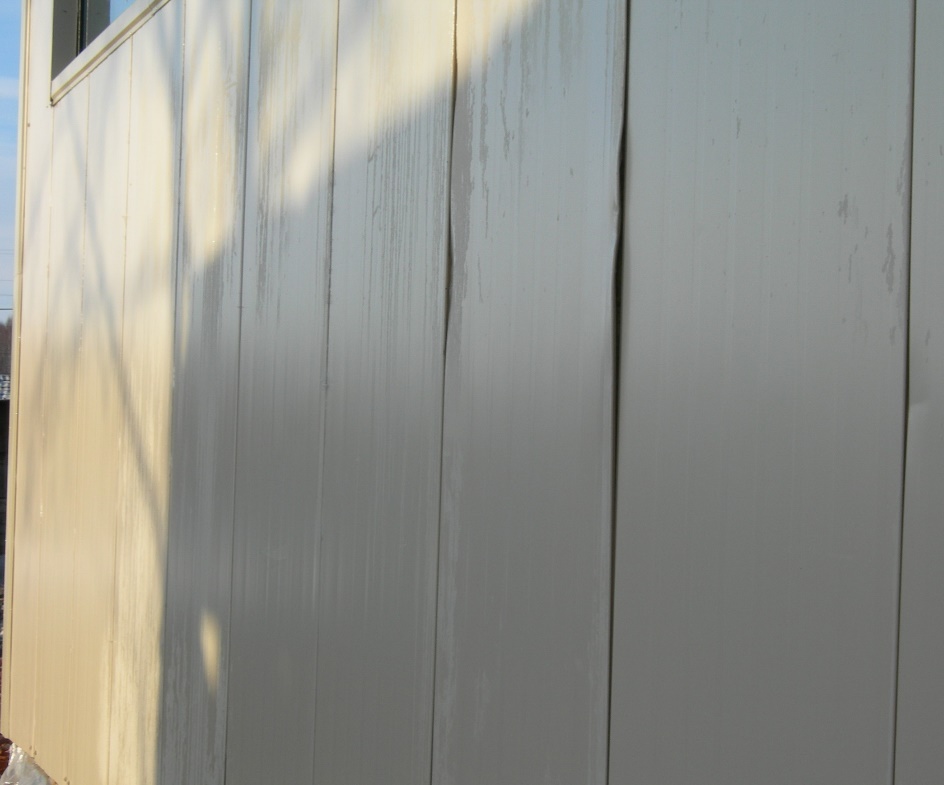 Быстрое профилирование металла, приводит к раскрытию замка вследствие, остаточного напряжения металла, это мы можем наблюдать на линиях «полуавтоматов» Helling, Dumas
последствия
Автоматическое формирование утеплителя
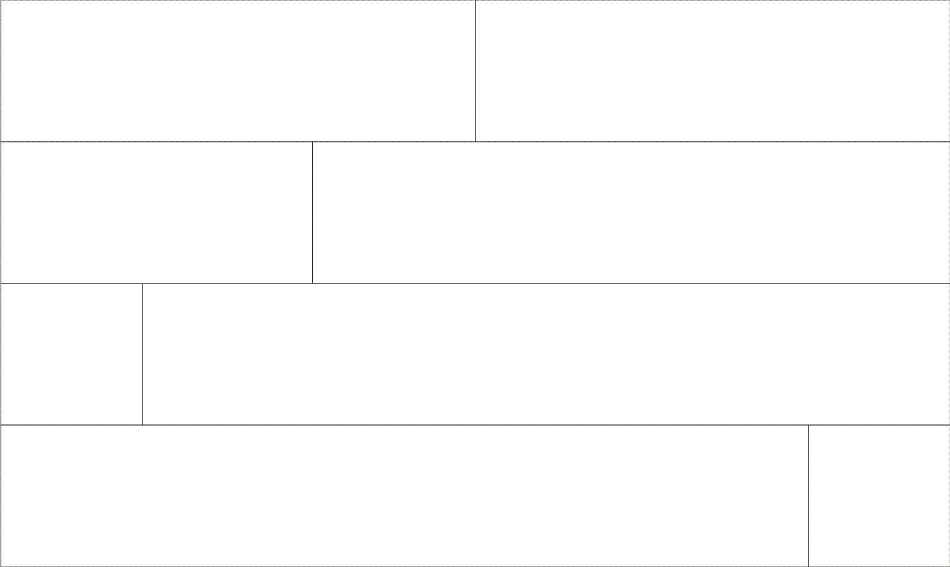 За счет работы автоматического следящего устройства на производственной линии стыки ламелей не совпадают, что делает Ваши сэндвич-панели максимально прочными, принцип прутков в венике.
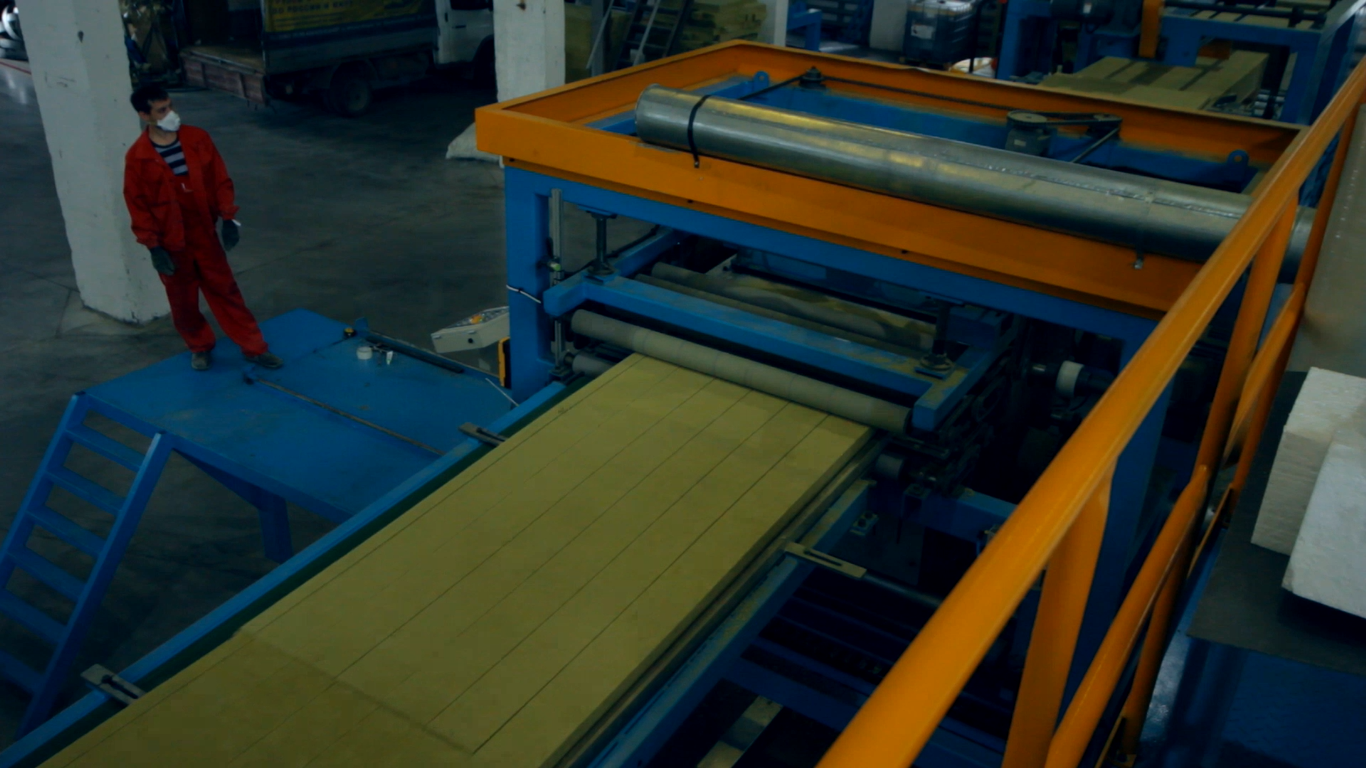 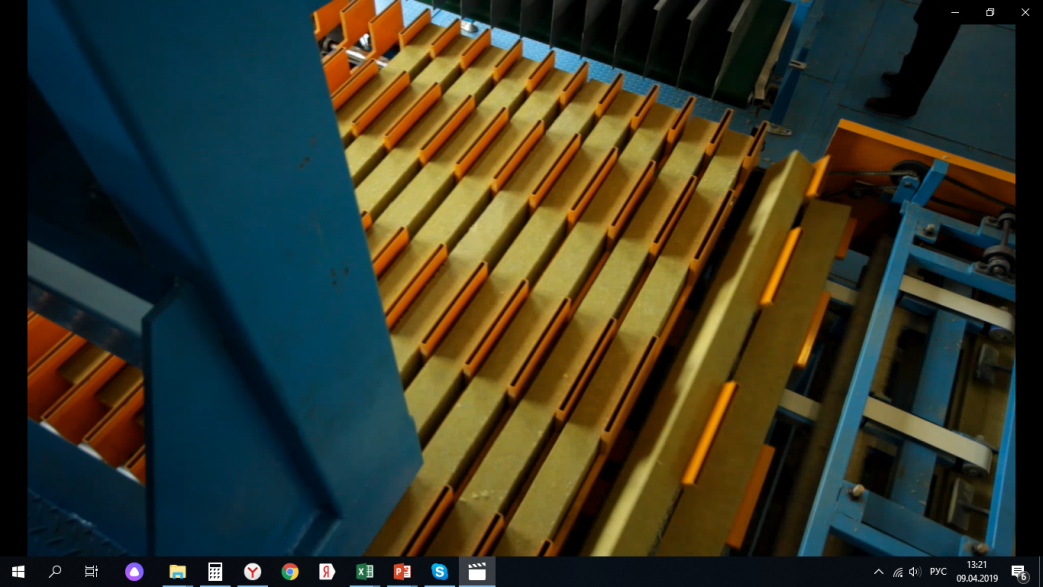 Автоматическое формирование утеплителя
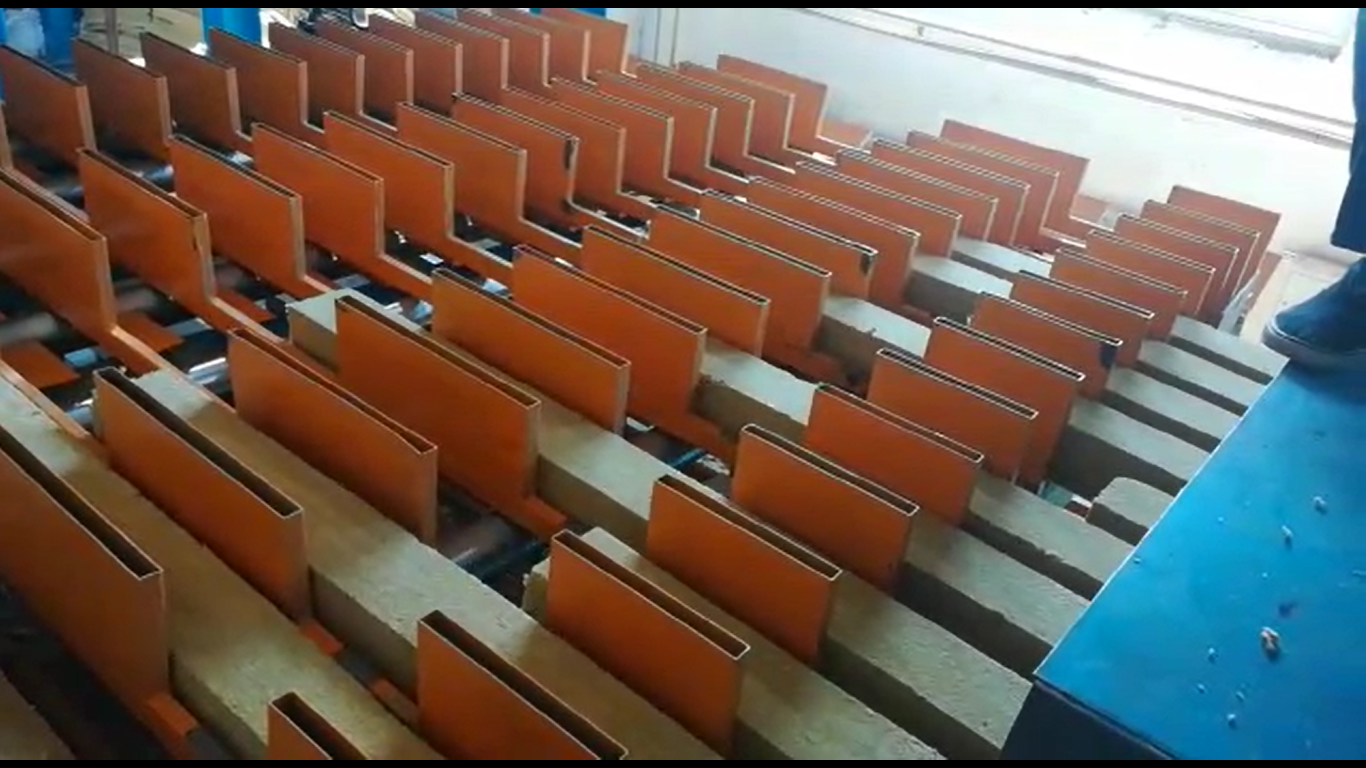 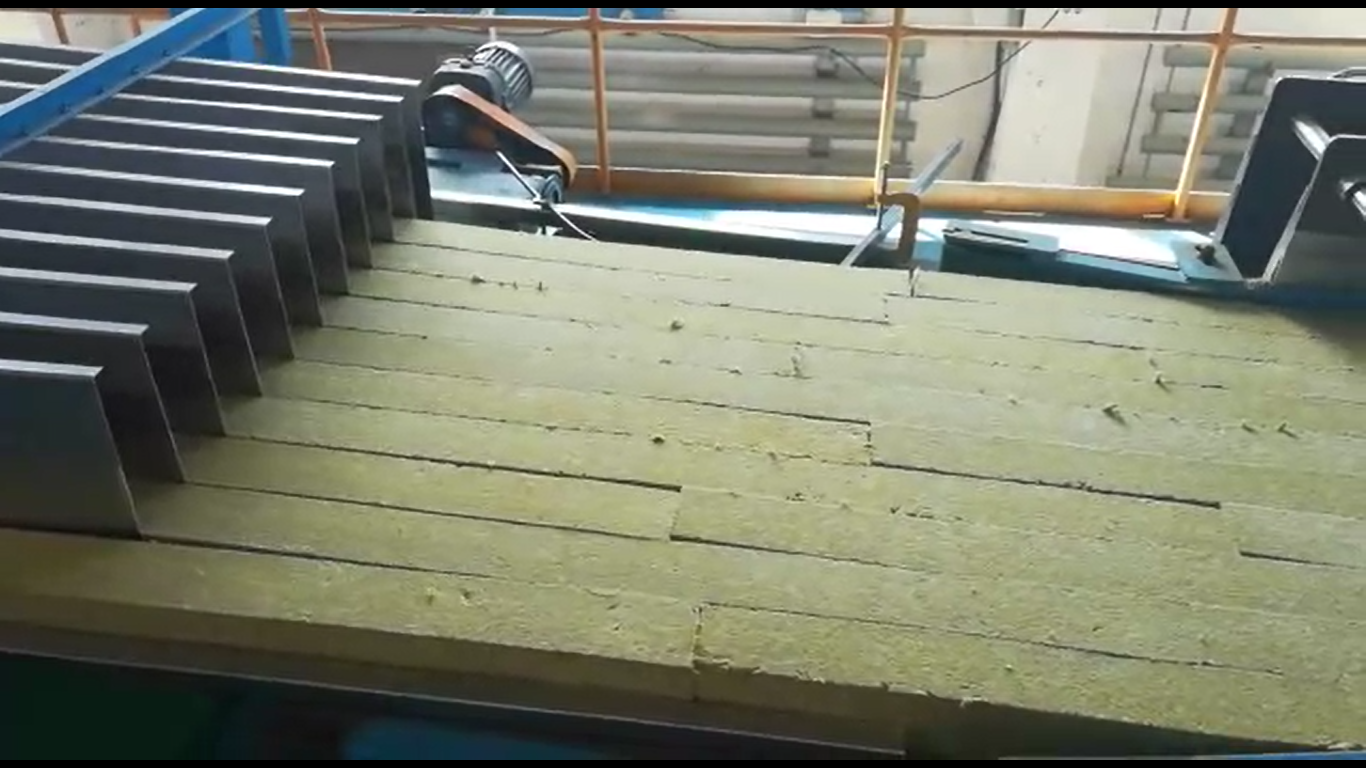 Автоматическое формирование утеплителя
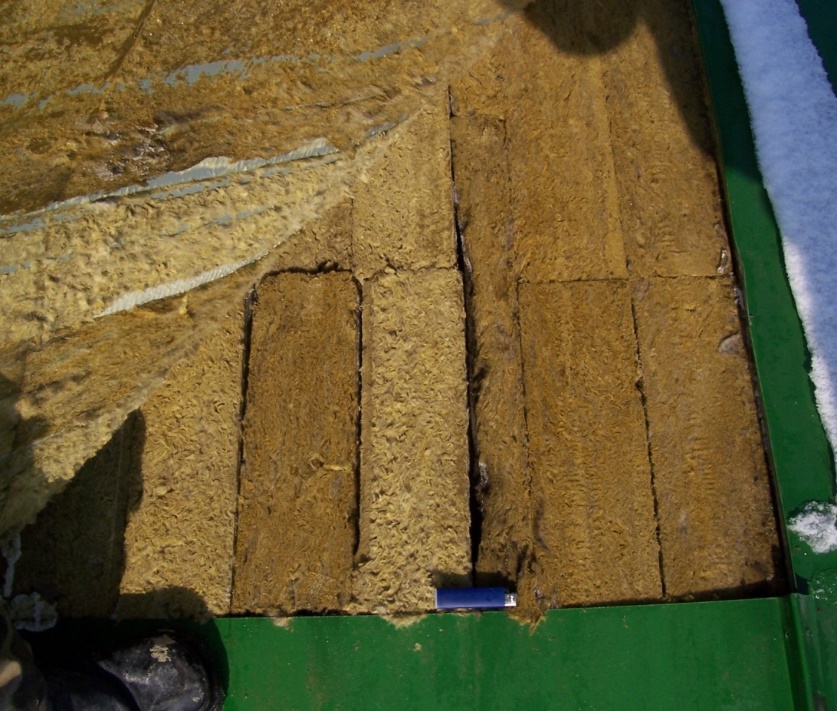 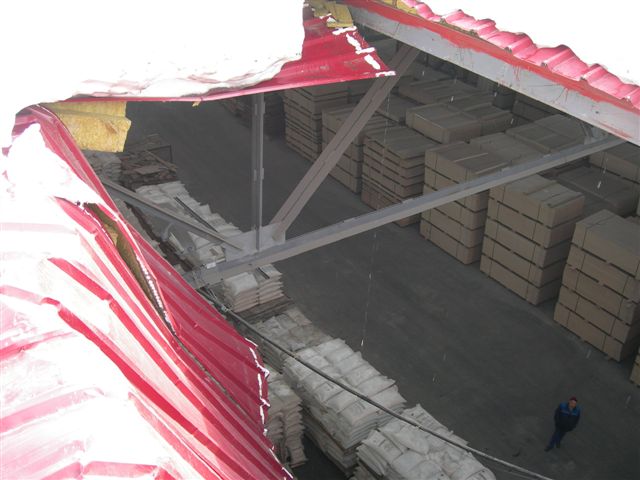 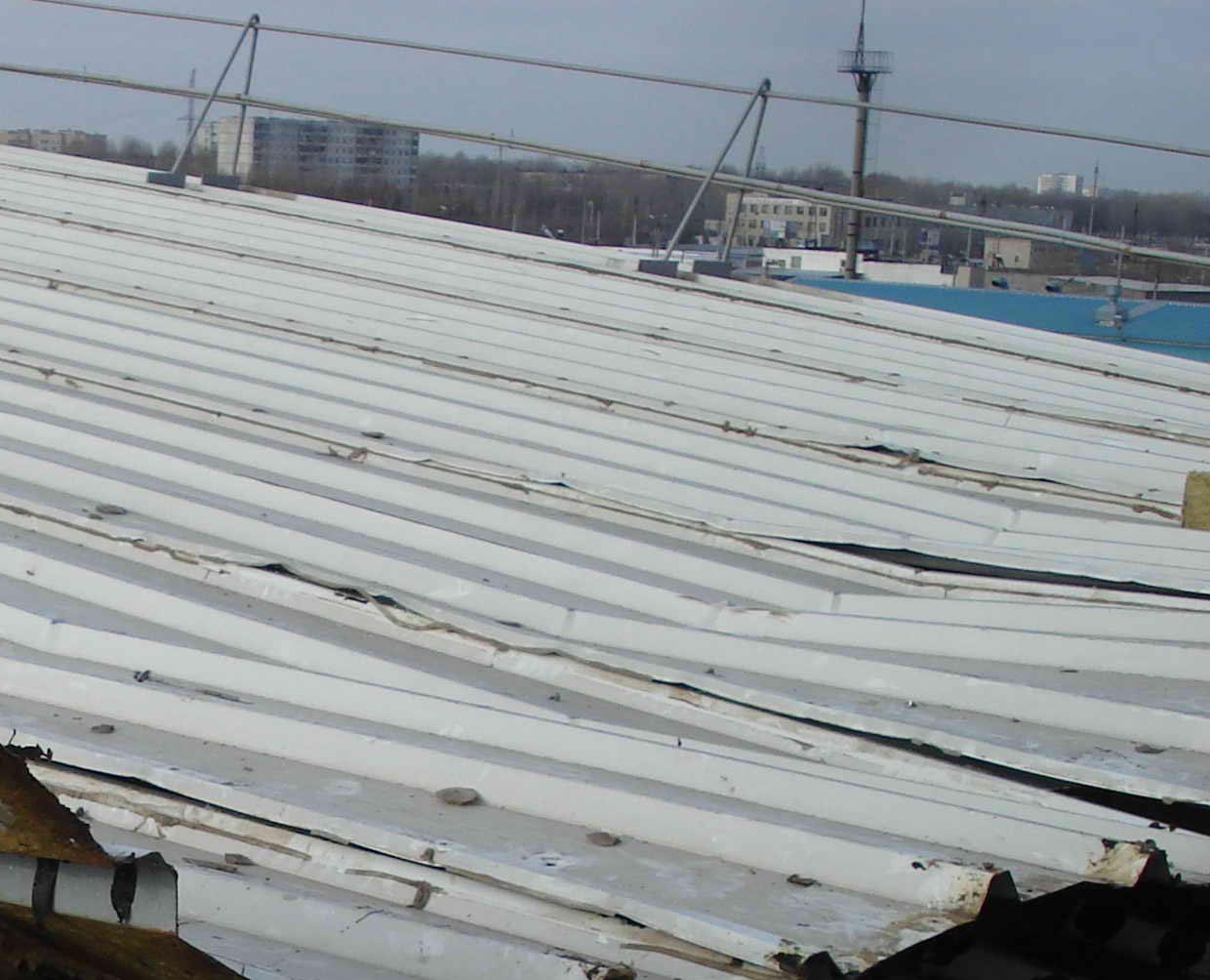 последствия
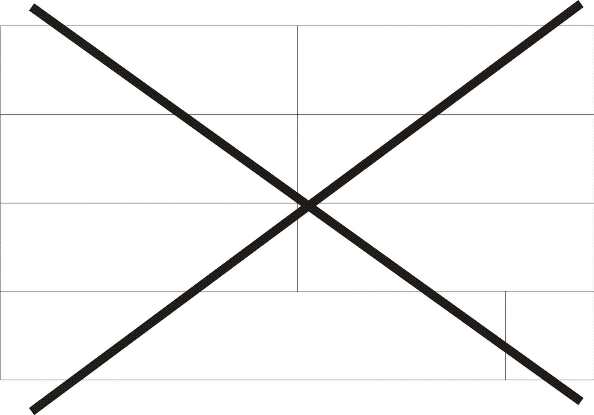 ПРОЧНОСТЬ НА ИЗГИБ ПРИ ПРОИЗВОДСТВЕ СЭНДВИЧ ПАНЕЛЕЙ С РУЧНОЙ УКЛАДКОЙ ТЕЛПЛОИЗОЛЯЦИОННОГО КОВРА НА 30-50% НИЖЕ.
Ленточный пресс 20м
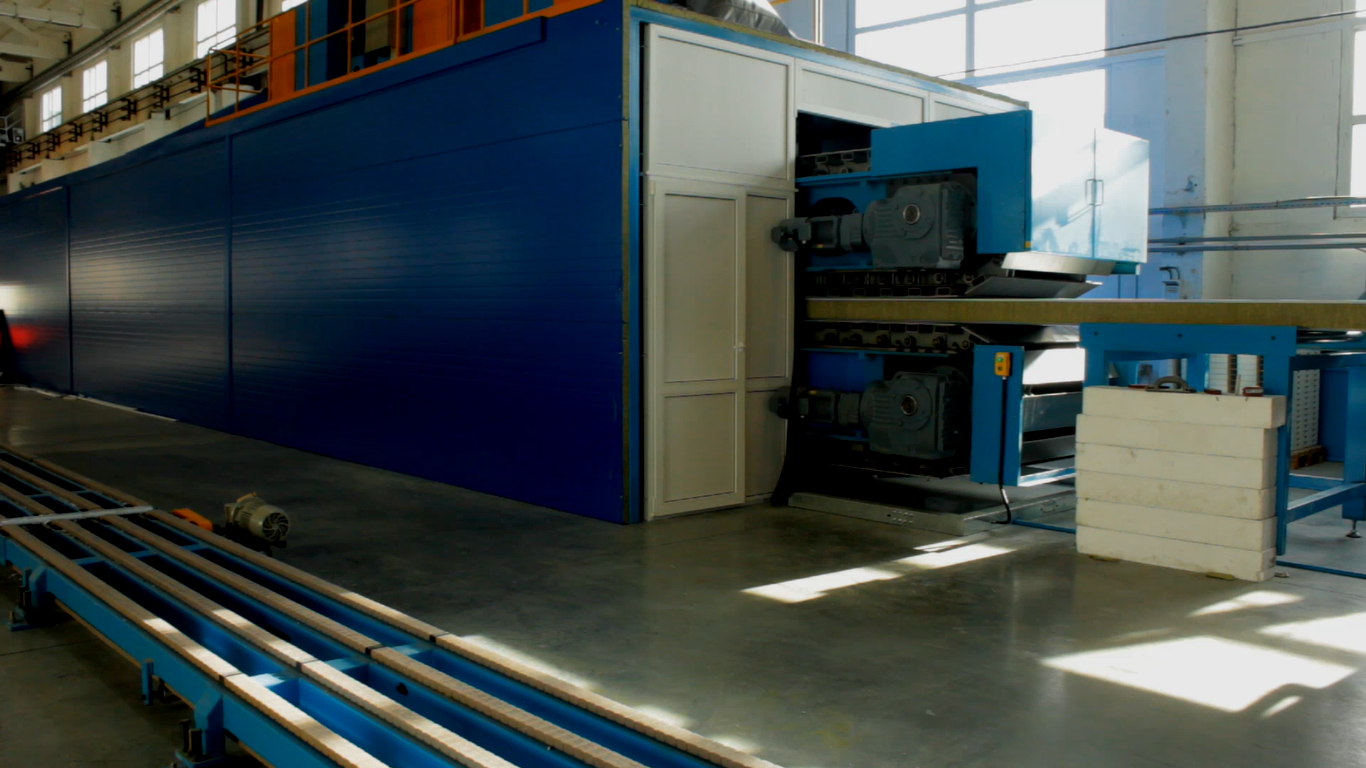 ПОЗВОЛЯЕТ ПОЛУЧИТЬ ИДЕАЛЬНУЮ ПОВЕРХНОСТЬ, ПОЛИМЕРИЗАЦИЮ КЛЕЯ НА 80%, ЧТО ДАЕТ УВЕРЕННОСТЬ ПОЛУЧЕНИЯ ВЫСШЕГО КАЧЕСТВА ПАНЕЛЕЙ НА ВАШЕМ ОБЪЕКТЕ
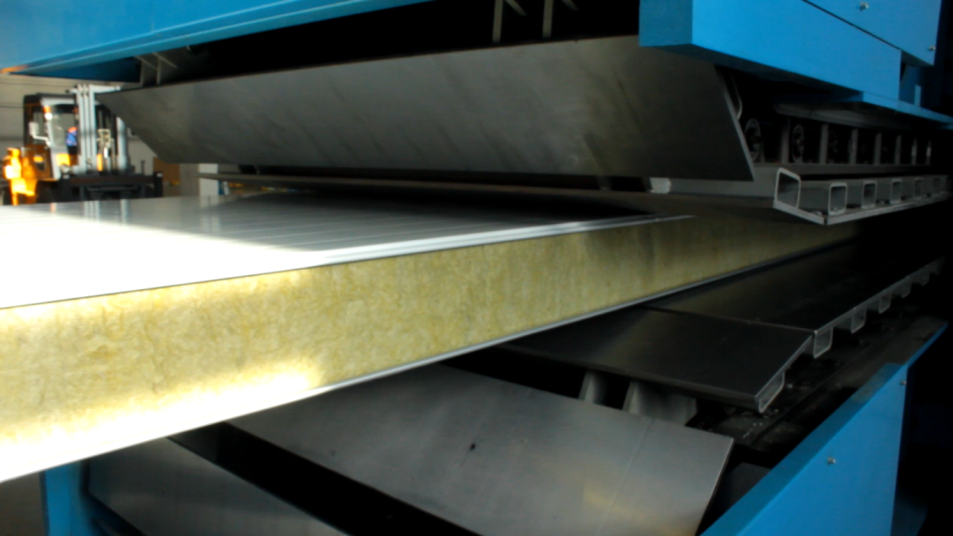 Ленточный пресс 20м
КАЧЕСТВО ЗАВИСИТ ОТ ТЕХНОЛОГИЙ ИЗГОТОВЛЕНИЯ, ЭТО ДОГМА
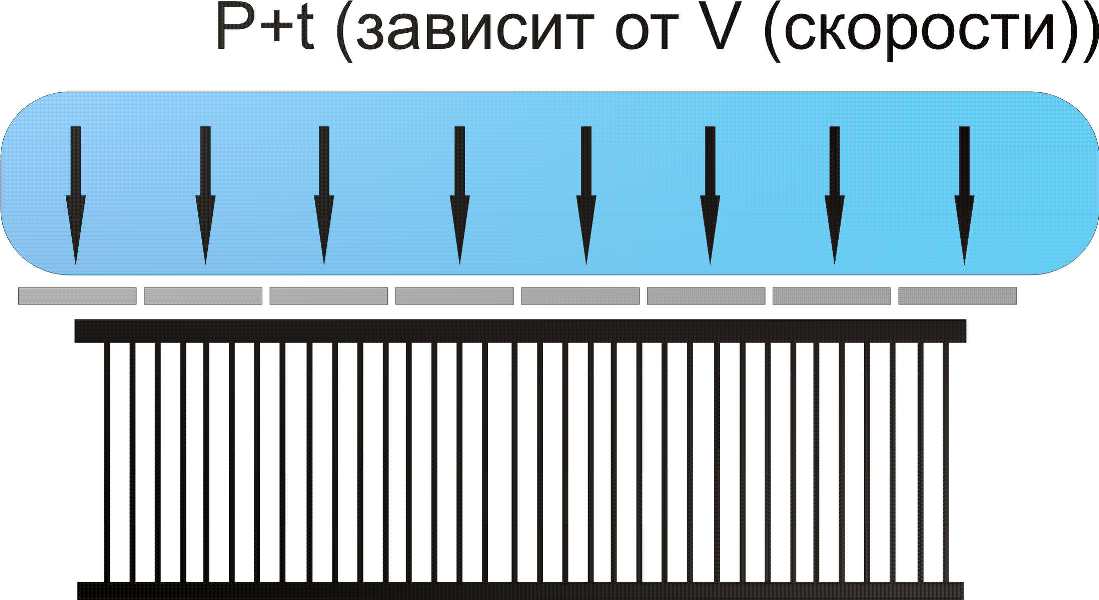 Принцип ленточного пресса – при минимальном давлении, не разрушая структуру сэндвич-панели, получить полимеризацию двух компонентов клея, что на выходе дает 100% готовый продукт, а также отсутствие температурного шока при складировании на улице.
Осторожно – роликовый пресс
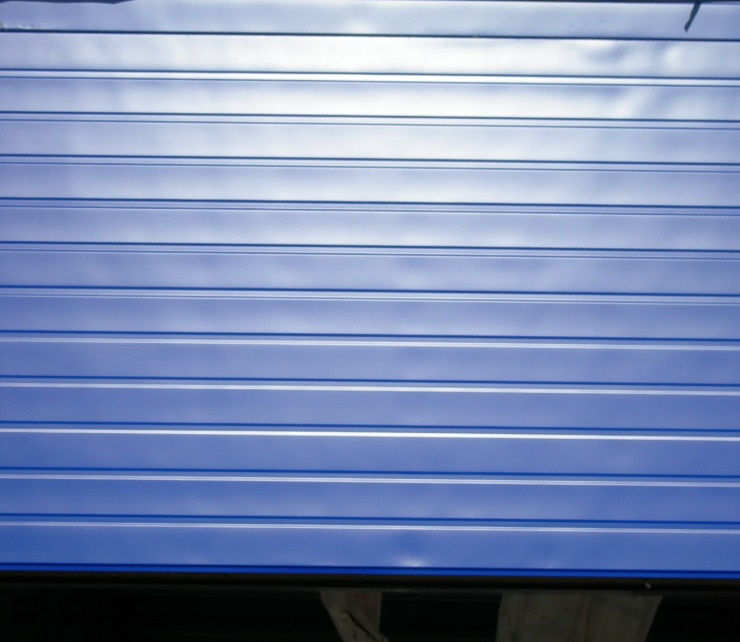 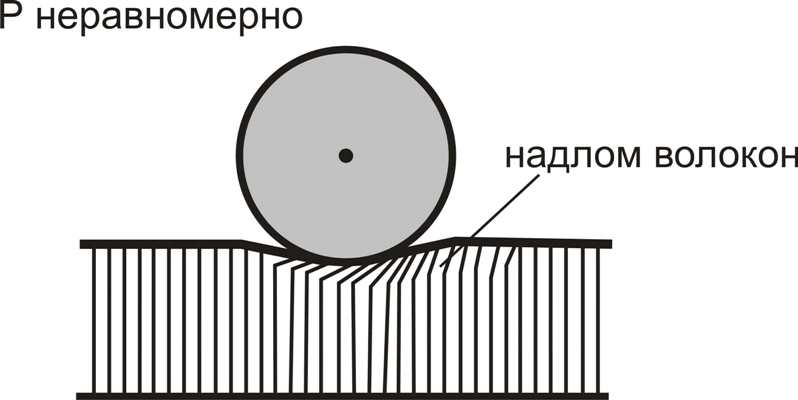 Принцип роликового – для склеивания необходимо большее давление по сравнению с ленточным прессом, при этом оно не равномерно, что приводит к деформации металла, нарушая эстетику Вашего фасада, это не последняя проблема: при сжатии волокна происходит надлом волокон утеплителя, что приводит к уменьшению прочностных показателей, при этом данный тип оборудования не позволяет нагревать вал, полимеризация клея не достигает 50%, данную продукции по технологии требуется складировать на теплом складе в течении 12 часов, в сибири ни у одного производителя нет теплых складов.
Какой будет Ваш объект?
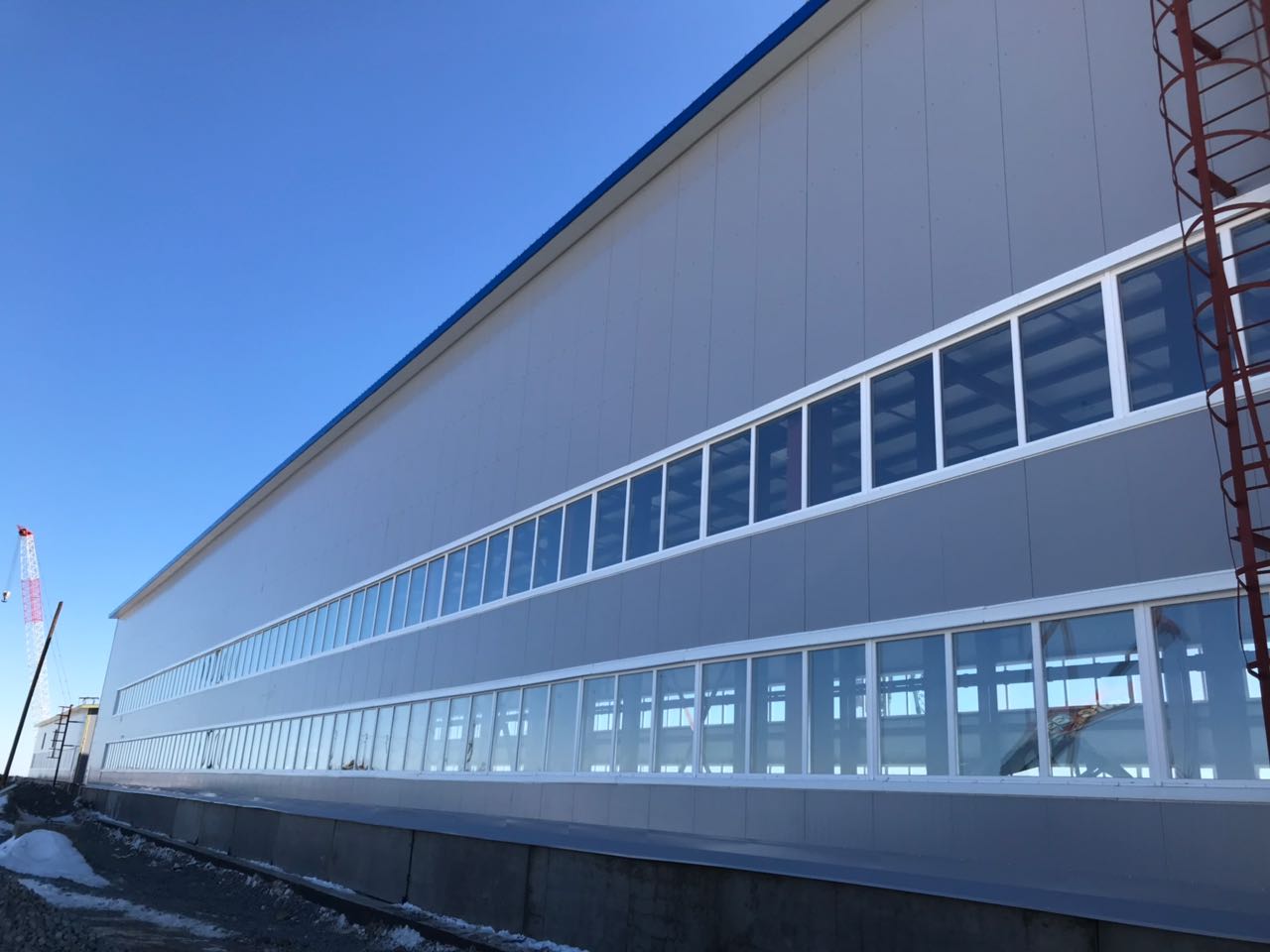 МЕТАЛЛОКОНСТРУКЦИИ
В состав металлоконструкций несущего каркаса зданий и сооружений входят:
 колонны различных сечений и конструктивных решений.
 ригели с монтажными соединениями по сварке или высокопрочных болтах.
 сварные и прокатные балки покрытия, подкрановые балки, балки перекрытий.
 стропильные и подстропильные фермы каркаса зданий.
 связи и раскосы по колоннам и фермам.
 монорельсы, тормозные конструкции путей подвесного транспорта.
 стойки фахверка, прогоны, площадки лестницы
Изготовление металлоконструкций проходит в точном соответствии с ГОСТ 23118-2012 «КОН-СТРУКЦИИ СТАЛЬНЫЕ СТРОИТЕЛЬНЫЕ»
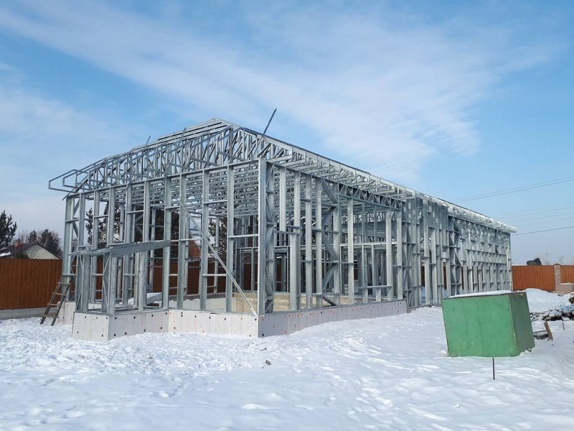 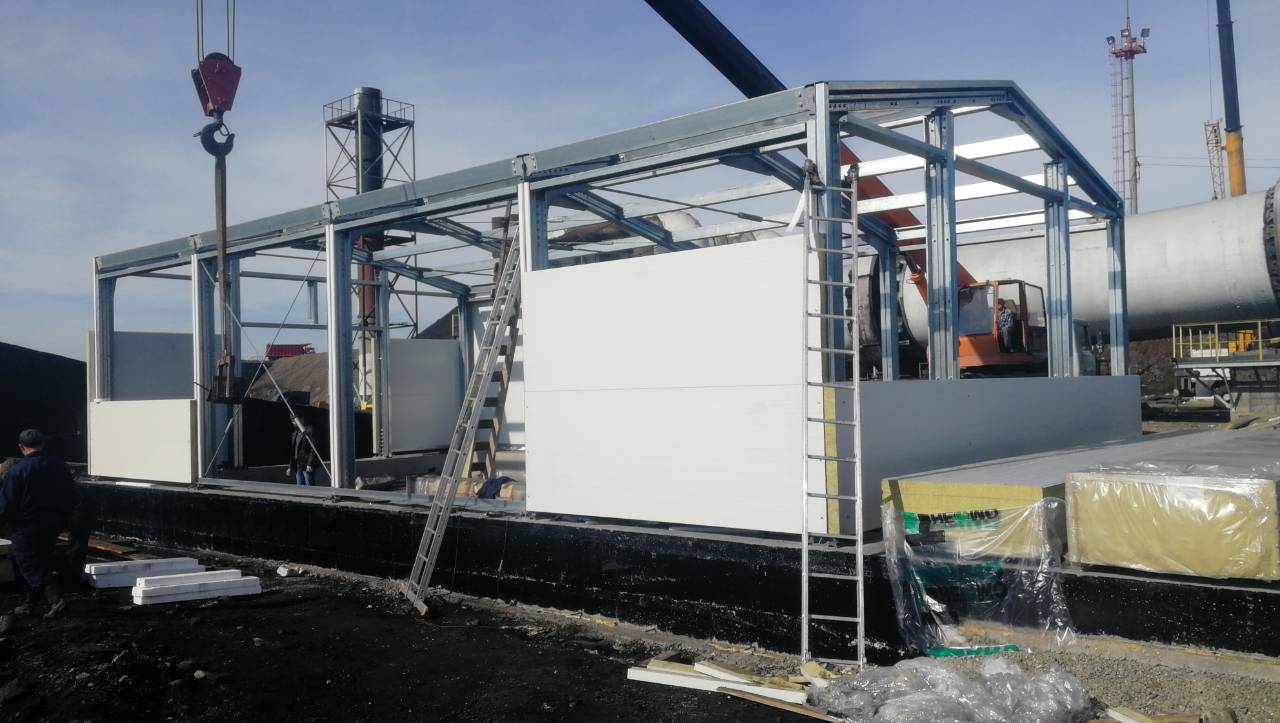 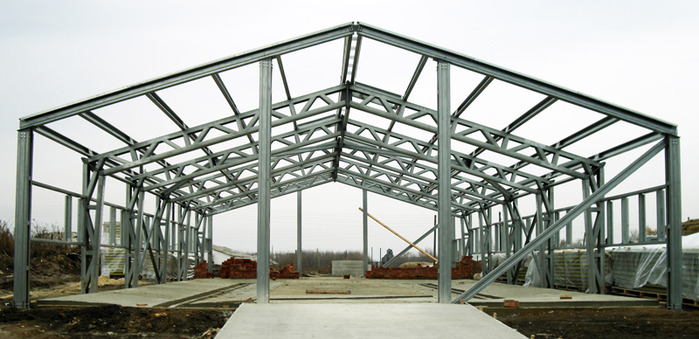 МОНТАЖ
В последние годы конкуренция в строительной отрасли сильно возросла, на рынок вышло много новых компаний, в том числе тех, которые не обладают специальными знаниями и достаточным опытом.
Мы уделяем большое внимание кадровому составу нашего предприятия, все наши инженерно-технические работники имеют высшее архитектурно-строительное образование, наши монтажники и сварщики имеют профильное среднее образование и высокие профессиональные разряды, все сварщики имеют аттестаты НАКС.
Мы предлагаем следующие виды работ:
Генеральный подряд
Железобетонные работы
Монтаж высотных сооружений
Монтаж металлоконструкций
Монтаж ограждающих конструкций
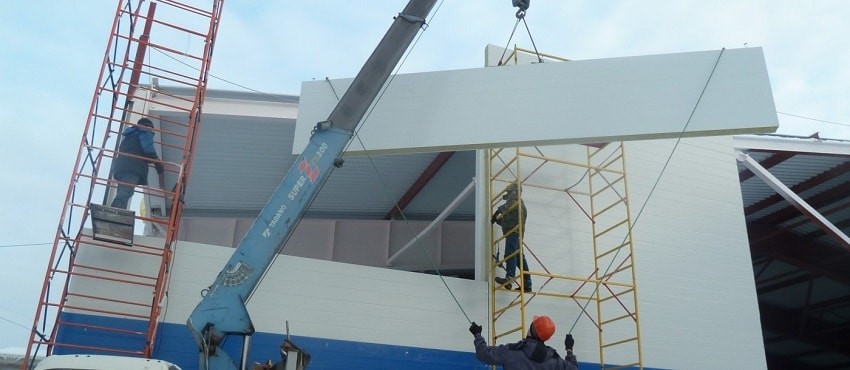 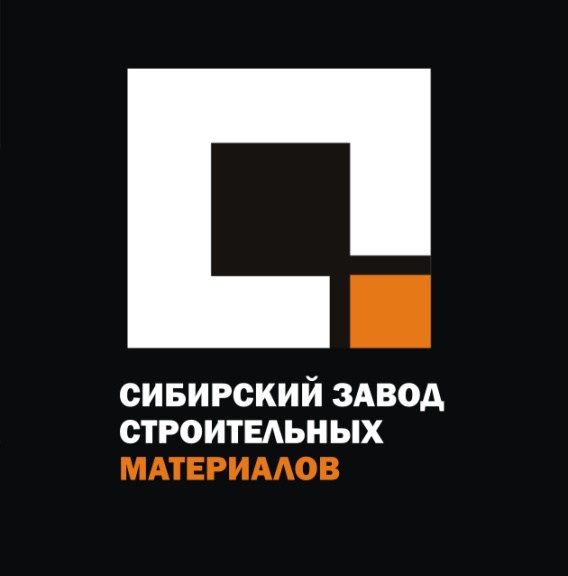 Наша работа, приносит эстетическое наслаждение,
на Ваших объектах
тел. : 8(800)350-1-360,
sibzsm.ru